Lab #7Genetics of Organisms
Fast growth plant
& 
Corn
Statistical Analysis Section
What is the phenotypic ratio of a monohybrid cross?
How many would you expect to be homozygous dominant or heterozygous out of 84?
How many would you expect to be homozygous recessive out of 84?
Why do we care?
Is the difference explained by random chance or a variation in the sample?
If we were doing medical studies on people…?
Chi-square analysis is performed to test the validity of a null hypothesis (no statistically significant difference) or a test indicates that the data vary too much from the expected 3:1 then an alternative hypothesis is accepted.
Formula for chi-square
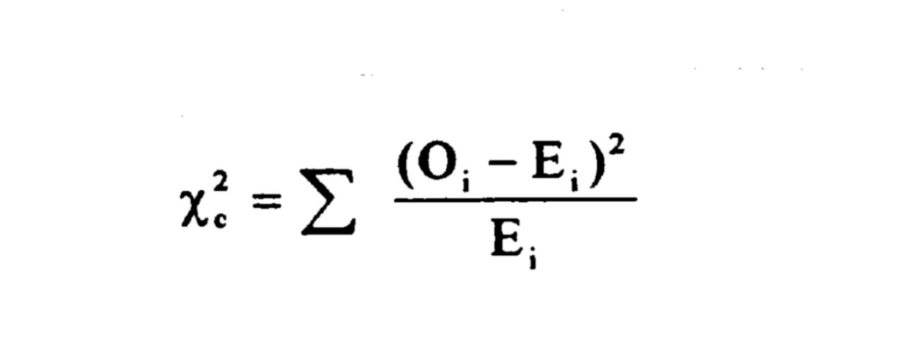 Chi Square -Corn
Degrees of freedom“a way of keeping score”
Calculate the chi- square value for these data.
How many degrees of freedom are there?
WHY? 2 degrees of freedom.  The parameter for the problem is population characteristic, in this case:Phenotypes.  We have 3 phenotypes LL – long, Ll- Intermediate, ll- short wings.  Each of these phenotypes are independent variables. The degrees of Freedom is calculated by subtracting the parameter from the independent variable, in this case: 3-1 = 2
X2 (chi-square) = 2.2
According to the critical value of X2, can you accept or reject the null hypothesis? 
Accept null hypothesis because the observed data results fit the expected results, and are considered significant. .05 = 5% probability
Carolina Fast Plants
Phenotypes
Purple or Nonpurple
Standard or Rosette Dwarf
Cross F1 x F1  What ratio do you expect for both of the traits?